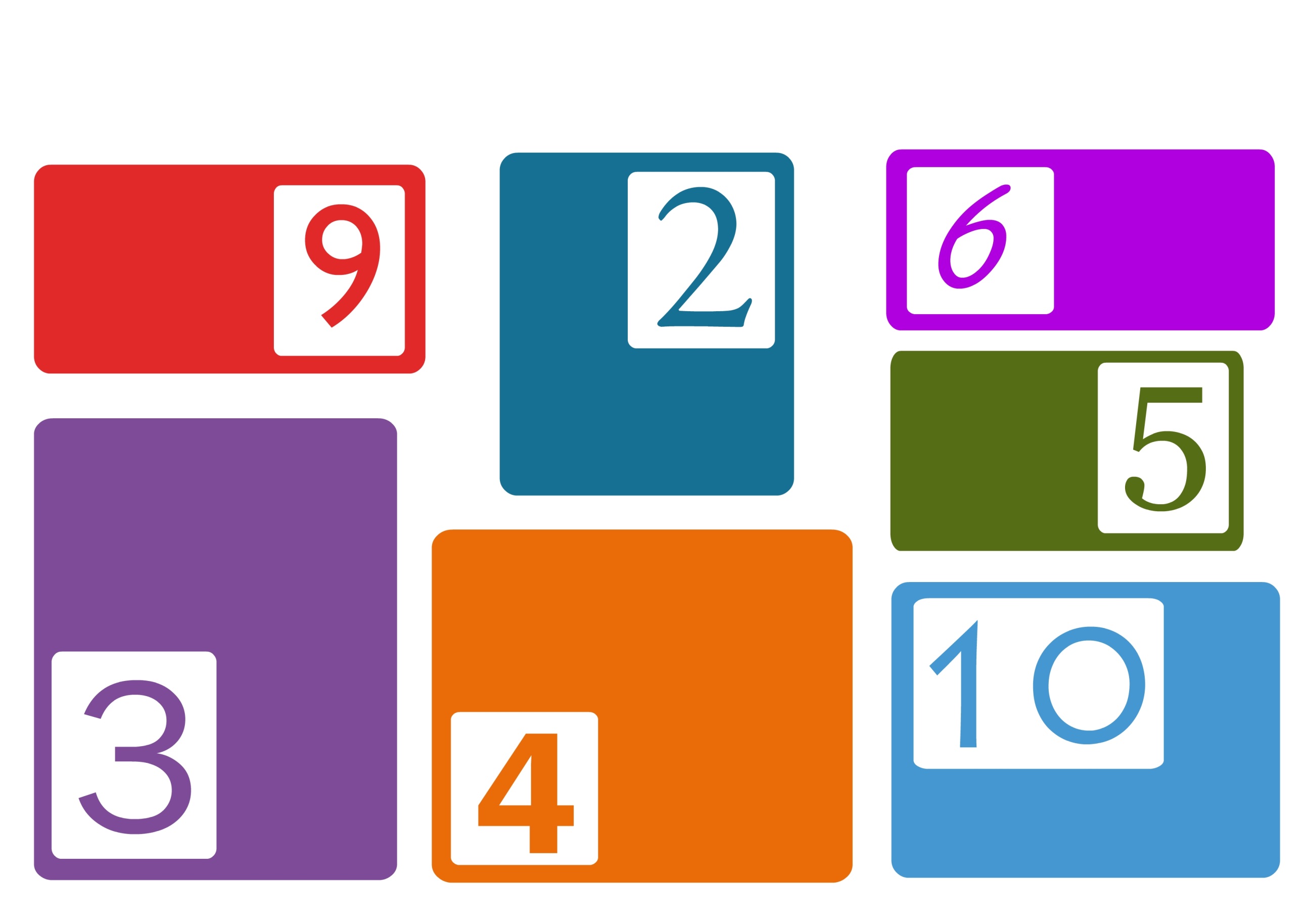 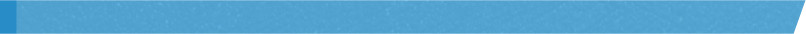 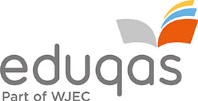 How to decide if a number is a multiple of…
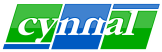 The number is 
a multiple of 
2 and 3.
The sum of the number’s digits is a multiple of 9.
The number is even, i.e. ends with 
2, 4, 6, 8 or 10.
The number ends with 
5 or 0.
The sum of the number’s digits is a multiple of 3, e.g. 8142 is a multiple of 3 as 8 + 1 + 4 + 2 = 15 
is a multiple of 3.
Half of the number is even.
(b) The last two digits of the    
      number is a multiple of 4.
The number ends with 0.